Pedagoginen kulttuuri Suomessa
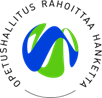 Tervetuloa iltakahveille!
Aika ja paikka
Ohjelma
18–18.15 Kahvi
18.15–18.40 Pedagoginen kulttuuri Suomessa
Opettajan rooli
Oppilaan vastuu
Huoltajan rooli
Tyypillinen koulupäivä
Miten riita selvitetään
18.40–19.05 Ryhmäkeskustelut
19.05–19.25 Keskustelujen purku
[Speaker Notes: Aikataulu on viitteellinen ja tilaisuuskohtainen]
Opettajan rooli suomalaisessa koulussa
Ohjaus ja tukeminen
Opettaja ei raivoa, lyö tai simputa oppilaita 
Opettaja ei eriarvoista oppilaita
Jokainen aikuinen on silti koulun auktoriteetti
Wilma
Opiskelu  ja oppiminen keskustelevaa ja tutkivaa
[Speaker Notes: Millaiseen opettajan rooliin te olette tottuneet kotimaassanne? 
Miten se eroaa suomalaisen opettajan roolista?
Opettajan tehtävänä on ohjata oppilasta oppimaan sekä tukea oppilaan oppimista. 
Opettaja ei raivoa, lyö tai simputa oppilaita. Opettaja ei myöskään eriarvoista oppilaita.
Opettaja ja koko koulun henkilökunta ovat koulun auktoriteetti. 
Heitä tulee kuunnella ja kunnioittaa. 
Pyrkimys on siihen, että kunnioitus ei perustu pelkoon vaan arvostukseen.
Wilman kautta opettaja informoi perhettä lapsen koulunkäyntiin liittyvissä asioissa mm. Tuntikäyttäytyminen, muutokset aikatauluissa, läksyt ja kokeet.
Suomalaisessa koulussa opiskelu on keskustelevaa ja tutkivaa.]
Oppilaan vastuu aktiivisena toimijana
Selvittää läksyt, kysyä epäselvät asiat sekä hoitaa sovitut asiat.
Huolehtia kotitehtävistä, kokeista sekä koulun tarvikkeista.
Seurata Wilmaa (yläkoulussa).
Huolehtia koulunkäynnistä.
[Speaker Notes: Millainen rooli oppilaalla on kotimaassasi?
Oppilaan tehtävänä on selvittää läksyt, kysyä epäselvät asiat sekä hoitaa sovitut asiat.
Oppilas huolehtii niin kotitehtävistään ja kokeista kuin koulun tarvikkeista.
Oppilaan tehtävänä yläkoulussa on seurata Wilmaa. Wilmaan on merkitty kokeet, läksyt sekä muutokset aikatauluissa tai luokkatiloissa.
Oppilaan tehtävä on käydä koulua pääsääntöisesti itsenäisesti, huoltajat lasta tukien.
Kaikki oppilaat ovat yhdenvertaisia lahjakkuudesta, varallisuudesta, uskonnosta tai sukupuolesta riippumatta. Suomessa kaikilla oppilailla on sama koulupolku.]
Huoltajan rooli
Olla säännöllisessä ja tarvittaessa yhteydessä kouluun = WILMA
Tukea lapsen koulunkäyntiä
Tarjota hyvät oppimismahdollisuudet kotona
[Speaker Notes: Huoltaja ilmoittaa lapsen mahdolliset poissaolot. 
Tarvittaessa huoltaja voi myös kysyä oppilaan tilanteesta opettajalta. 
Huoltaja osallistuu tapaamisiin, jotka koululla järjestetään. 
Huoltaja käy lapsen/nuoren kanssa keskustelua opiskeluun ja käyttäytymiseen liittyvissä asioissa sekä reagoi opettajalta tulleisiin viesteihin. 
Wilmassa vanhempi merkitsee lapsen sairauspoissaolot heti niiden ilmetessä, anoo mahdollista ylimääräistä lomaa sekä seuraa lapsen tuntikäyttäytymistä, läksyjä ja kokeita.
Huoltaja tarkistaa, että lapsi on oppinut huolehtimaan omista koulutarvikkeistaan tai auttaa lasta repun pakkaamisessa. Seuraavan päivän tarvikkeet on pakattu reppuun jo edellisenä iltana. 
Vanhempi tarkistaa, että lapsi on tehnyt kotitehtävänsä ja harjoitellut mahdollista koetta varten. 
Vanhempi huolehtii lapsen riittävästä levosta, ravinnosta, ulkoilusta. 
Vanhemman tehtävä on rajoittaa ruutuaikaa ikätasolle sopivaksi.]
Tyypillinen koulupäivä
7.00   herätys ja aamupala
8.00   kouluun – opiskelua koulussa
11.00 lounas koulussa – opiskelu    
           koulussa jatkuu
14.00 koulupäivä päättyy
14.30 välipala kotona, läksyjen tekoa ja 
           opiskelua
17.00 päivällinen
harrastukset, kaverit, vapaa-aikaa
Miten riitatilanteet selvitetään suomalaisissa kouluissa?
Selvitetään aina koulussa keskustelemalla. 
Kaikkia osapuolia kuunnellaan puolueettomasti.
Välitunneilla tapahtuvat riidat selvittää välituntivalvoja.
Vakavimmissa tilanteissa ollaan aina yhteydessä huoltajaan.
Vanhemmat eivät keskenään selvitä koulussa tapahtuneita riitoja tai kiusaamista.
[Speaker Notes: Riidat ja erimielisyydet sekä pitkäkestoinen kiusaaminen selvitetään aina koulussa.
Opettaja selvittää kiusaamistilanteet. Tilanteet selvitetään aina keskustelemalla, kaikkia osapuolia kuunnellen. Opettaja on tilanteessa puolueeton. 
Välitunneilla tapahtuvat riidat selvittää välituntivalvoja. Tarvittaessa välituntivalvoja on yhteydessä luokanopettajaan tai ryhmäohjaajaan. 
Vakavimmissa tilanteissa ollaan aina yhteydessä huoltajaan.
Vanhemmat eivät keskenään selvitä koulussa tapahtuneita riitoja tai kiusaamista, vaan riidat ja kiusaamiset selvitetään aina opettajan johdolla.]
Miten riitatilanteet selvitetään?
Ilmoitus opettajalle
Vanhempia informoidaan selvitetyistä tilanteista. 
Vanhemmat tulevat kouluun vain opettajan kutsusta.
Kasvatuskeskustelu tai jälki-istunto 
Mahdollinen rikosilmoitus tai vahingonkorvauskanne
[Speaker Notes: Jos vanhempi kuulee, että lasta kiusataan tai lapsi kiusaa koulussa, tulee siitä ilmoittaa opettajalle. 
Vanhempia informoidaan selvitetyistä tilanteista. 
Tarvittaessa vanhemmat kutsutaan kouluun tilanteen selvittelyn tiimoilta. Vanhemmat itse eivät tule kouluun sopimatta. 
Koulun taholta voi olla seurauksena kasvatuskeskustelu tai jälki-istunto. 
Koulu voi ohjata toista huoltajaa tekemään rikosilmoituksen tai vahingonkorvausvaateen.]
Ryhmäkeskustelu
Miksi on tärkeää, että seuraan Wilmaa?
Miten tuen suomalaisen pedagogisen kulttuurin ymmärtämistä kotona?
Mitä eroa on pedagogisessa kulttuurissa Suomessa ja kotimaassani?
Keskustelun purku:
Keskeiset nostot ryhmistä:
1.


2.


3.
Kiitos!